THE PRE-COLUMBIAN CIVILIZATIONS
MAYA	AZTEC	INCA
THE MAYAN CIVILIZATION
Where were the Maya located?
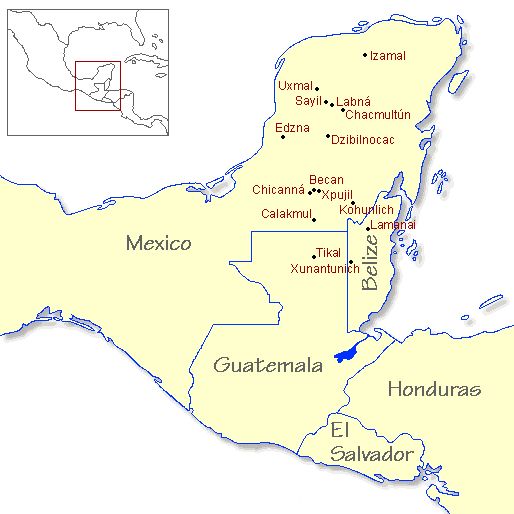 The Maya were located mainly in the Yucatan Peninsula, and stretched to Belize & Guatemala
The civilization began around 1000 B.C. and lasted until 1697 A.D.
What was life like for the Maya?
Mayan people were farmers
Religion played a strong role in society
Priests were the highest people in the society
Mayan Govt. was a Theocracy(ruled by religious leaders)
The Maya worshipped things of nature:
Animals, Plants, Sun, Rain
Accomplishments of the Maya
Had a system of counting (0-20)
Made pyramids and temples
Developed a Theocracy (ruled by religious leaders)
Practiced astrology-developed a 365 day calendar
Tikal was the major city
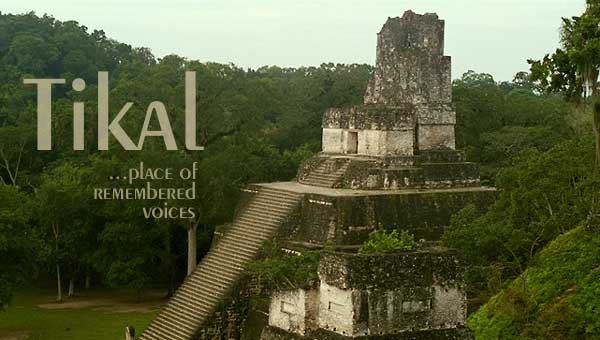 Pyramid of the Magician at Uxmal
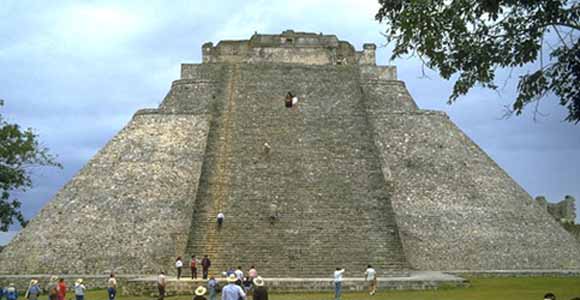 This is  a  five terraced Pyramid in Tula.
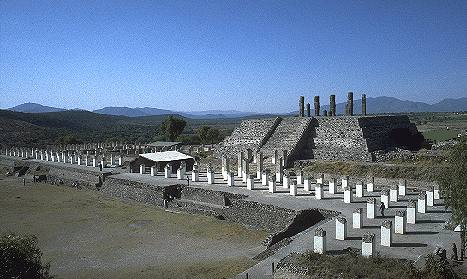 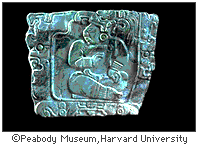 Theocracy:
This is a photo of the Cenote of Sacrifice at the ancient Maya city of Chichén Itzá in Yucatan, Mexico. The priest would throw precious items into the water as a sacrifice to the gods. The items were found when the site was dredged by Edward Thompson in 1904.
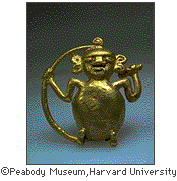 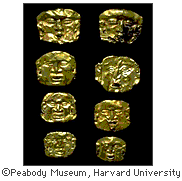 Mayan Calendar…
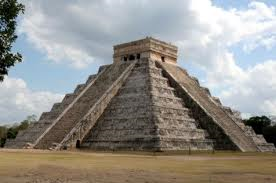 This is the Mayan Temple of Kukulcan at Chichen Itza. The Temple of Kukulcan is said to be a physical embodiment of the Mayan Calendar. For instance, there are 91 steps on each of the four sides of the pyramid (totaling 364) plus the top platform giving us 365 to match the days of a solar year. Other representations of time exist within the construction of the pyramid.
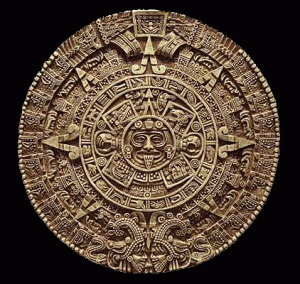 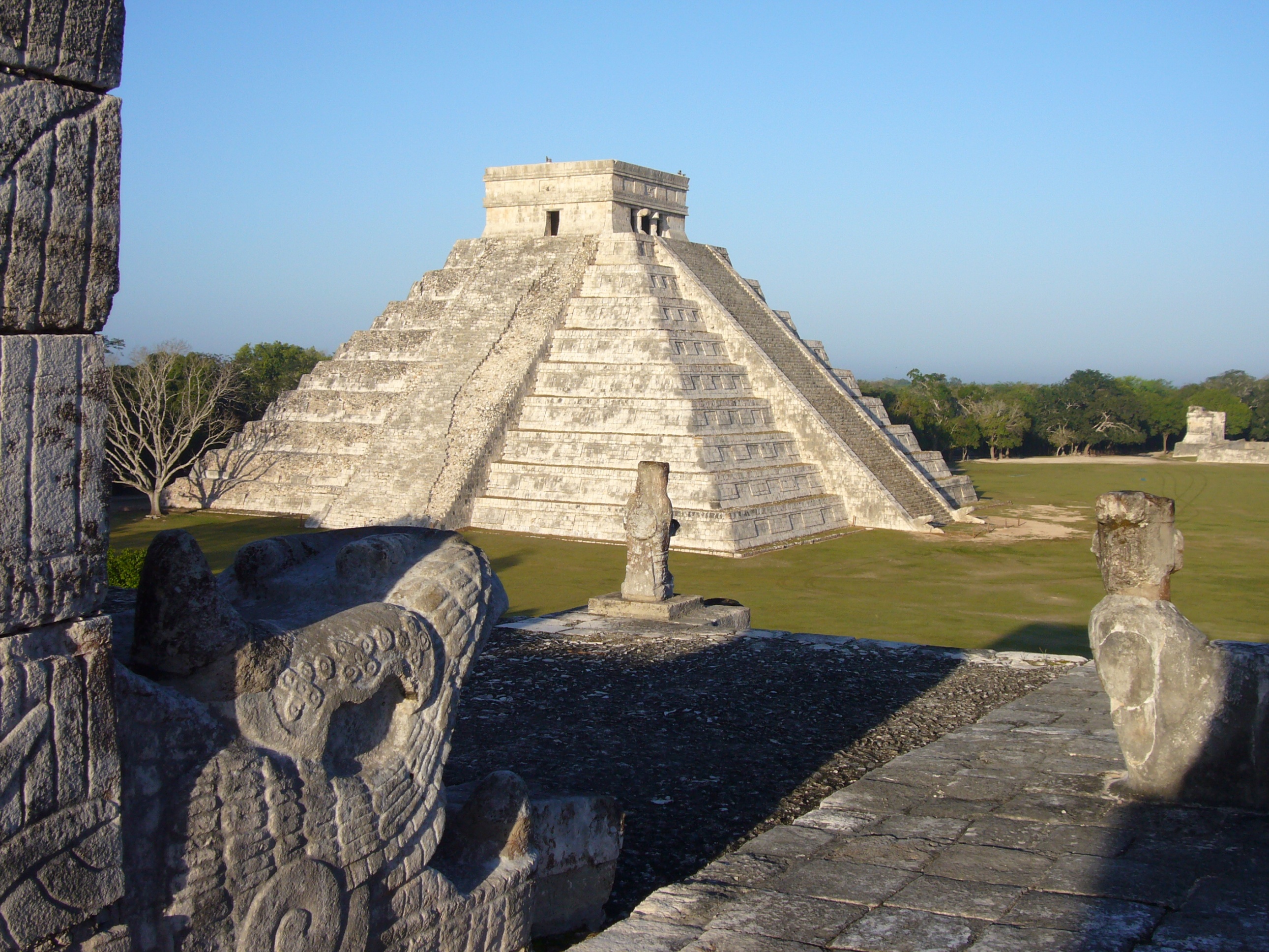 Mayan Mysteries
The ancient Mayans were some of the most advanced of all ancient cultures. What happened to them is one of the great mysteries of today. They originated around 2600 B.C. in the area of Mexico known as the Yucatan and began its decline around A.D. 900 for reasons that are still unknown. . Their civilization extended into Guatemala.
They were farmers and architects who built magnificent temples, extravagant pyramids, and wondrous observatories, all without metal tools, beasts of burden, or even the wheel. They were able to construct vast cities with an amazingly accurate architectural precision.  How they accomplished these feats are a mystery to historians and scholars alike.
Some scholars have called them "the Greeks of the New World." All these wonderful things happened while Europe struggled through the Dark Ages. They were also fine artists, goldsmiths, and coppersmiths. They are believed to be some of the earliest astronomers. They understood mathematics and were the first to recognize the need for "zero" in figuring large numbers.
THE AZTECS
Where were the Aztecs located
The Aztecs were located throughout Mexico
The capital city, Tenochtitlan, now lies below Mexico city
The Aztecs began entering Mexico around 1100 A.D.
By 1400, the empire had over 5 million people
The fall of the Aztecs was around 1522 A.D. By Cortez
Emperor
Chosen by nobles & priests
Priests
Performed rituals, gave advice, and ran schools
Nobles
Served as officials, judges, and governors
Merchants
Often acted as spies for the empire
Artisans
Passed skills onto their children
Farmers
Made up most of the population
How was Aztec society structured?
Slaves were mostly captives or criminals-many were sacrificed to the Sun god
Human Sacrifices
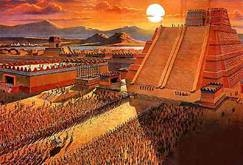 Religious theories: the need to sustain the universe through the spilling of human blood.

Political theories : tool for intimidating and controlling subordinate or potentially hostile peoples
Tenochtitlan
THE MIGHTY & MAJESTIC CITY OF THE AZTECS
Tenochtitlan
The city had causeways connecting the city to the mainland, and aqueducts to bring fresh water into the city
The Aztec farmed maize, beans, peppers, cotton, & tobacco
The legend of Tenochtitlan
Huitzilopochtil (Aztec tribal god) promised to show his people a place to settle and build their great capital, Tenochtitlan. He told them to look for an eagle perched upon a cactus with a serpent  in his beak. This would be a sign that they had found their promised land.
THE INCA
Where were the Inca located?
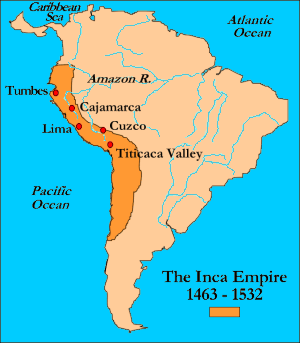 The INCA were located on the Pacific coast of Peru, in South America
THE SUPREME RULER
Pachacuti was the first INCA, or “supreme ruler”
He is ranked by many historians to be one of the world’s greatest empire-builders 
The INCA was thought to be a descendant of the Sun god
Cuzco, the holy city
From Cuzco, the emperor ruled more than 10 million people
There was a system of roads, tunnels, and rope bridges that connected the cities of the empire
The Inca were skilled engineers, and built massive temples and forts
Inca
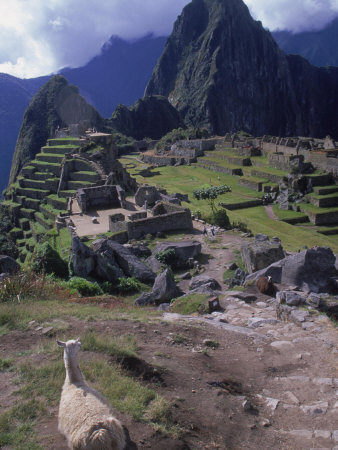 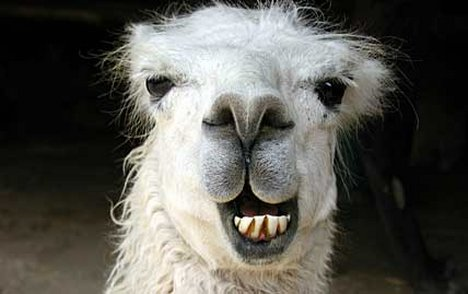 Accomplishments of the Inca